Welcome to Brookfields@ pupils
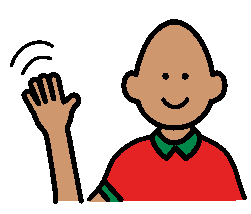 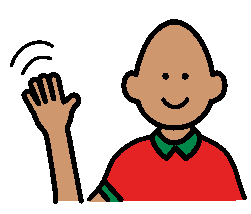 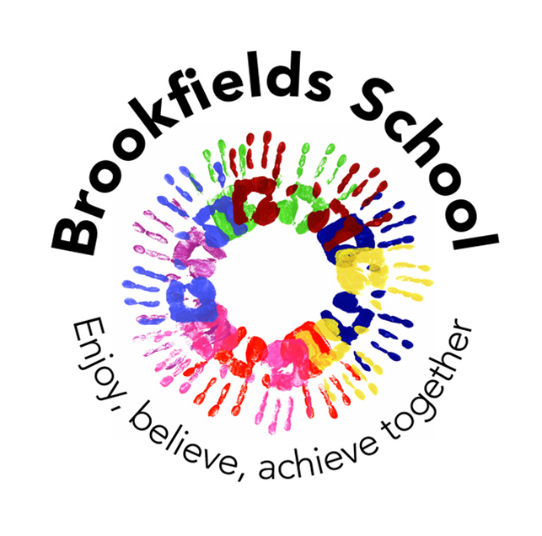 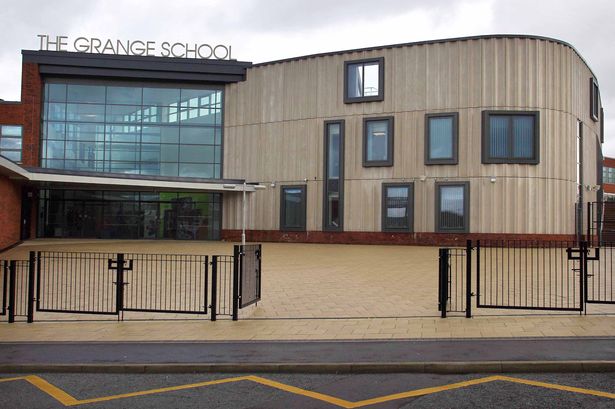 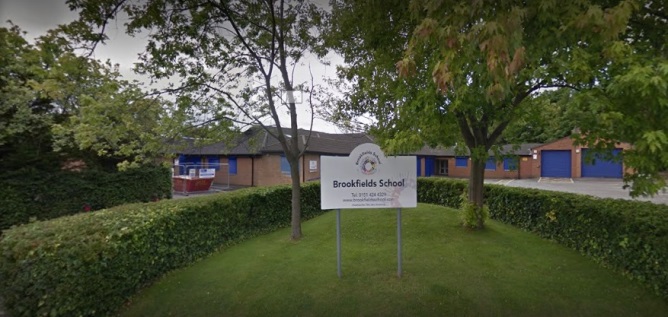 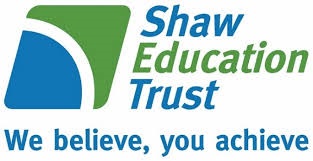 Information
The school website is a first go to for information about school and the community. Here you will also find class information, photographs and all the information presented to you today.   www.brookfieldsschool.com
School day here starts at 9.00am-3.00pm.  
You will be greeted at the main entrance of school each day and shown to class by a member of the class team.
We will provide you with a home/school book.  Please write in to let us know any useful information i.e. not slept well, not had breakfast or some lovely things you have been doing.  We will also use the book to let you know about the school day. This is a great way to communicate between home and school, especially for those who come on transport and don’t see the teaching team daily. 
Please remember… we are always available for a chat on the phone if needed. This includes Louise Green our Family Support Worker, she will share additional information with you regarding her role.
What do I need to bring?
Bring nappies, wipes and barrier cream (if applicable). Full packs can be stored in school. You will get a note from school when we need more.
If you are toilet training your child please ensure that they have spare clothing and shoes.
Spare clothes to be kept at school. We will get wet and mucky! Please ensure names are in everything even shoes, coats, hats and scarfs. EVERYTHING!
For rainy weather / seasons please provide wellies and waterproofs to be kept in school.
For a school bag use a ruck sack rather than book bag, this holds everything and also promotes independence as the children can carry them.
Uniform
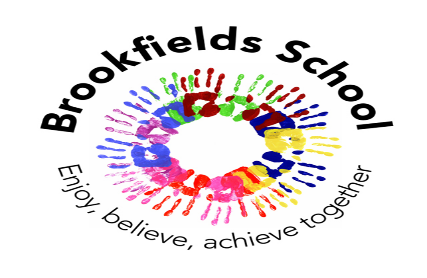 Red jumper or cardigan (does not need to have a logo, this is your choice).
White shirt/polo shirt [we recommend polo shirt for easier dressing].
Grey skirt / dress or trousers/shorts 
Red and white checked school summer dress
For children in continence products [nappies] and those who are in the early stages of toilet training, we find jogging bottoms or girls leggings  are easier for dressing and promoting independence.
If your child regularly takes off their shoes please consider high top 
shoes/boots.

Jumpers and polo shirts can be ordered from school (with logo) or you can buy plain ones  from supermarkets.
We will get messy!! We do have aprons in class but if your child does not like these for sensory needs then please provide an old top / or wear one that can get mucky.
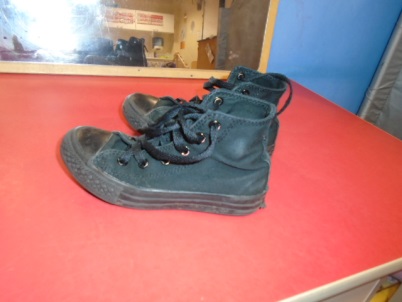 Swimming and PE
Swimming: towel                   swim nappy                   trunks/costumeThe class team will let you know when swimming will commence, this will not be within the first term.Pe: No additional clothing required, we will practice taking our jumpers or cardigans off.
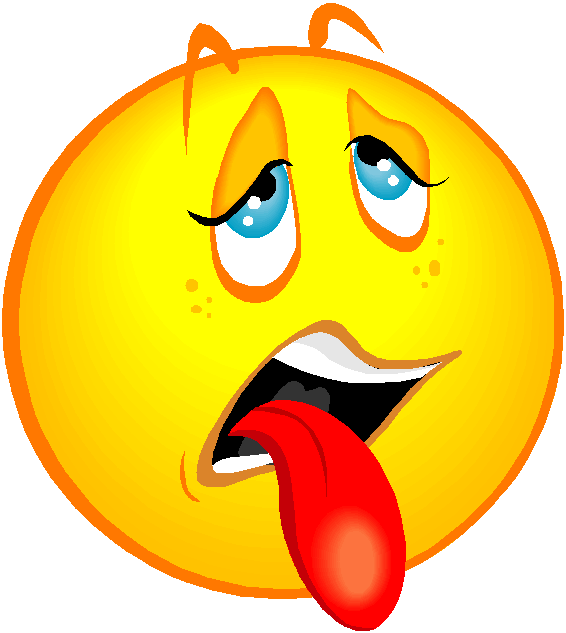 Medical Information
If your child is absent with sickness please call the office at The Grange switchboard and ask for Shelley or Stacey at Brookfields@.   01928 562660 Extension 182.
You can also contact Brookfields School main office and a message will be communicated with Shelley [Foxes] or Stacey [Bumblebees]. 0151 424 4329
If your child comes on the bus/taxi you must call school and not pass a message on with the guide. You must also inform transport yourselves of pupil absence.
We cannot give calpol/paracetamol or any other medication unless it has been prescribed with a medical label with your child's name on.
We can only give prescribed medication i.e. antibiotics if it is to be taken 4x per day. 
For any medicine administration a medical form must be completed [you will find one in your transition pack and this is also available on the school website].
Please communicate with school any additional medical needs your child has i.e. are they under physiotherapy care, continence services, have an occupational therapy or speech and language therapy care plan. It is important that the strategies used at home and school are consistent.
Lunch and SnackAll pupils will be provided with a school meal.I would suggest bringing a packed lunch initially so that the children have food they like that is familiar from home. This will be presented after they are encouraged to eat a school supplied meal. We will place it near to them and encourage them to try new foods.Snack is £2.00 per week (pay per term  PAYMENTS TO BE MADE ELECTRONIC VIA SCHOOL GATEWAY -  NO CASH) Please see the leaflet in your welcome pack on how to do this.
Toys from home.
We understand some children may require some toys/items as a comforter.  
If possible try to discourage their favourite toys being brought to school as it can be difficult for the teaching teams to ensure they go home or are not played with by other children. 
If they do bring a toy please ensure it has their name on it.
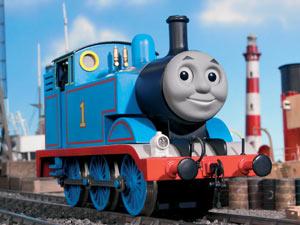 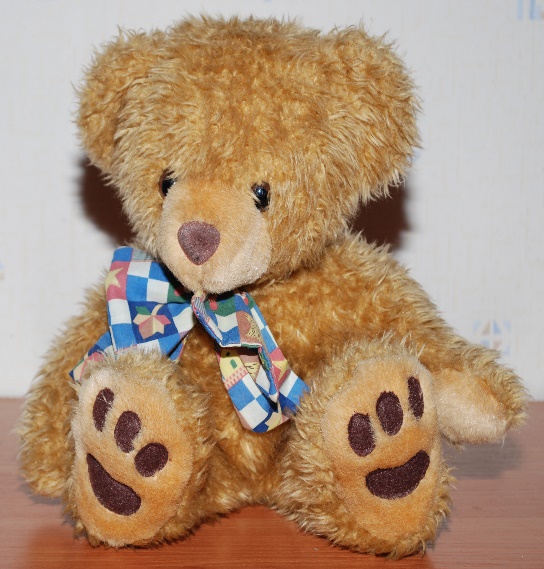 What happens during the school day?
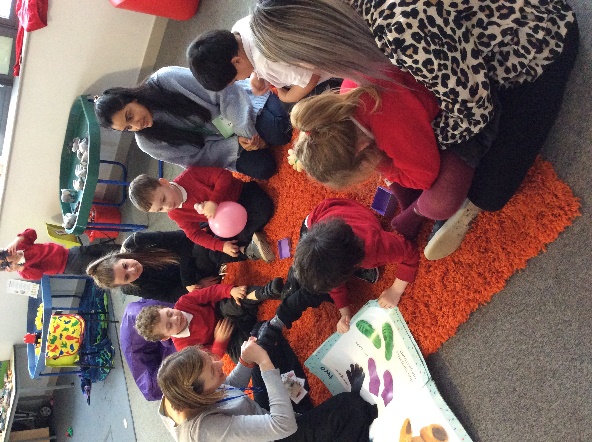 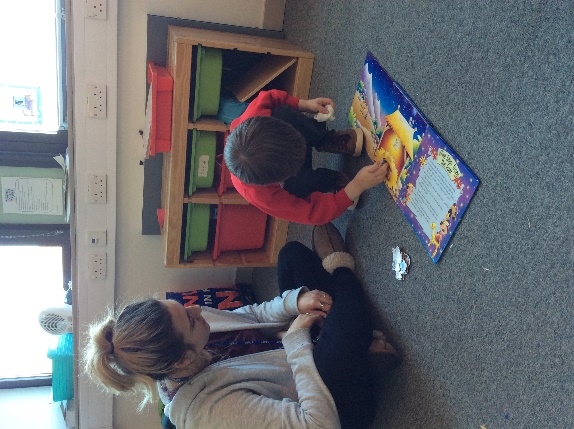 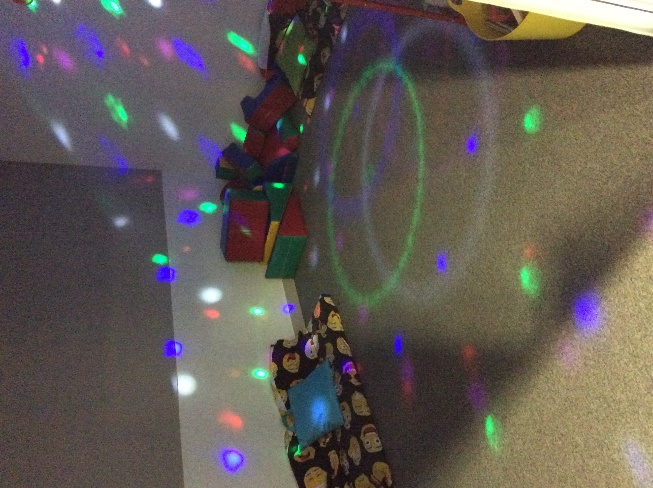 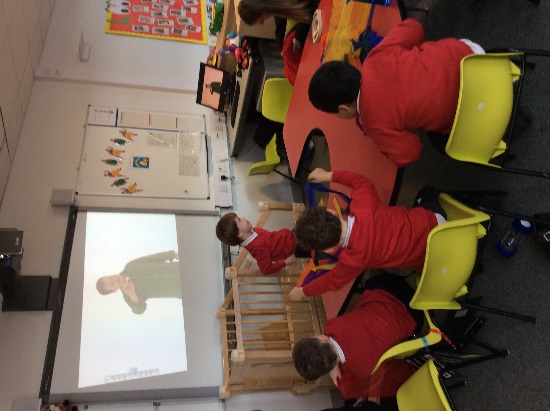 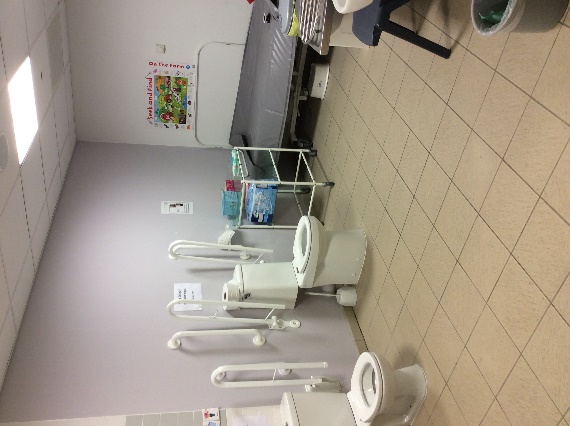 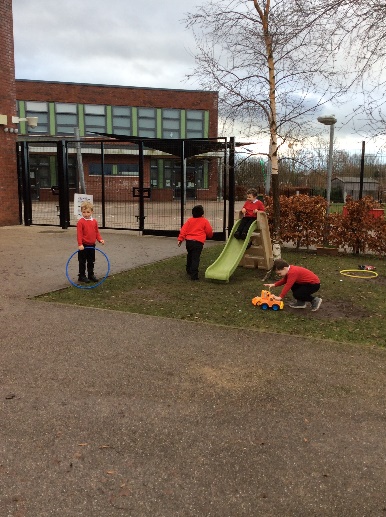 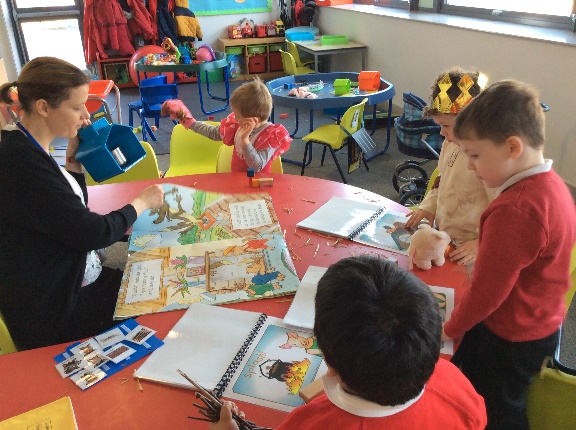 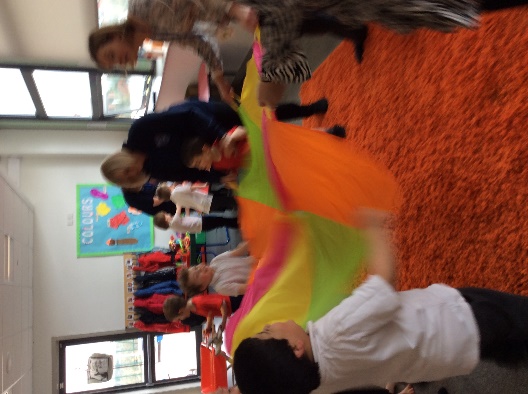 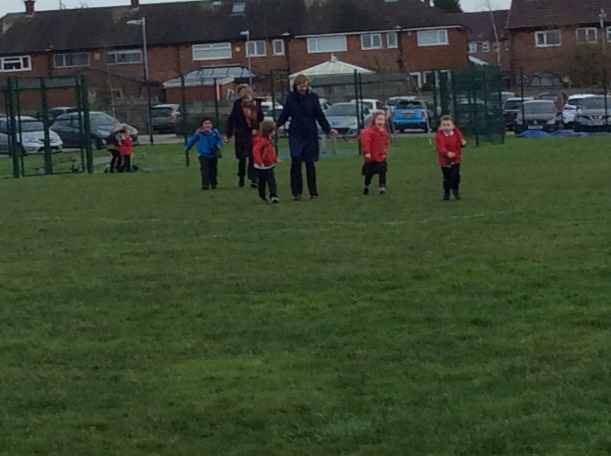 Early Years Curriculum
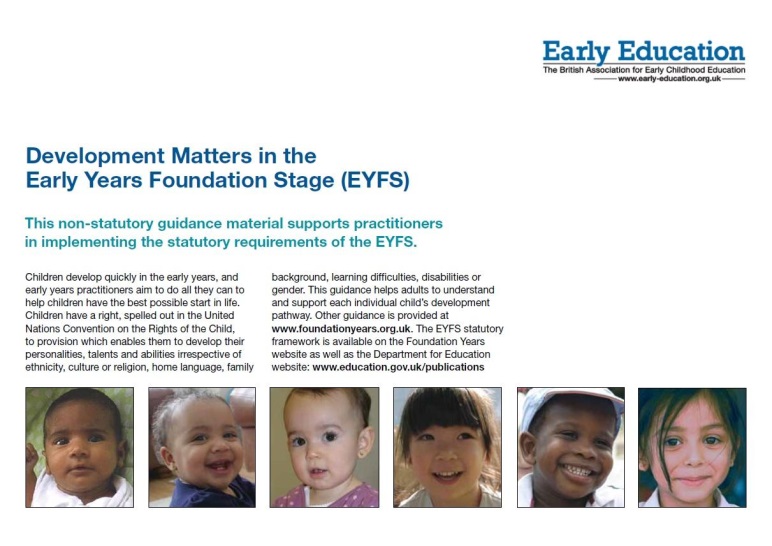 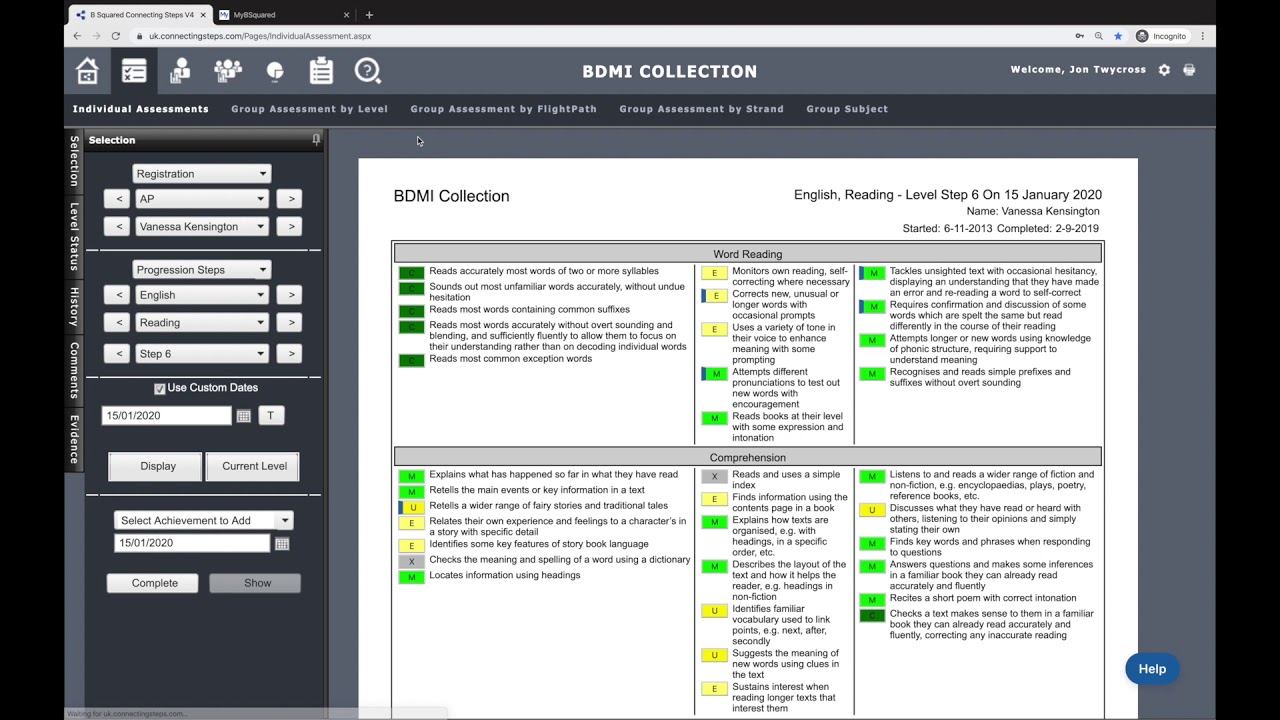 We follow the Development Matters in the Early Years Foundation Stage (EYFS) curriculum.
We use an assessment tool called B-Squared to look at can do achievements for your child. This tool is extremely detailed and may give a slightly different level than what your child has achieved at nursery or their pre school setting. This simply means their achievements are being monitored in a different way and is a process they will continue through school.
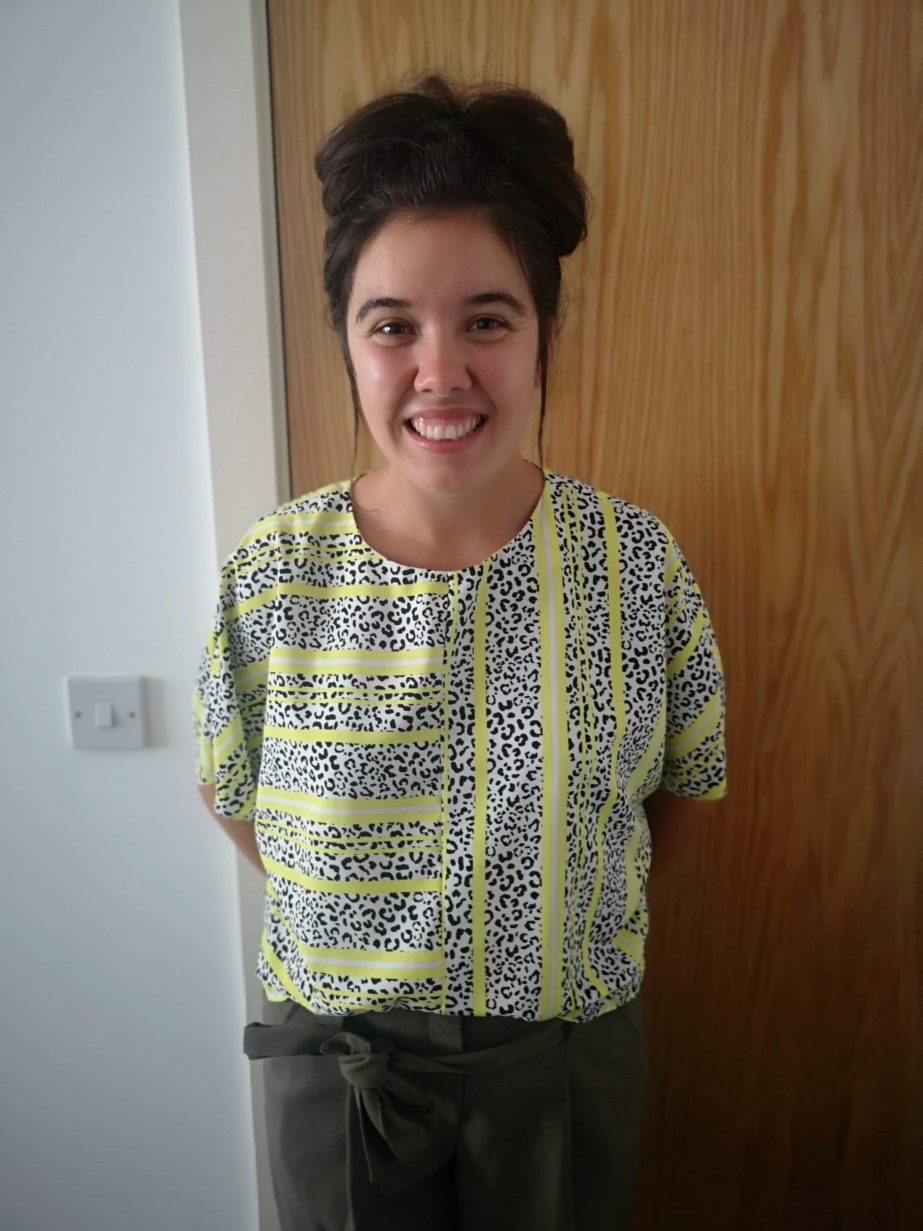 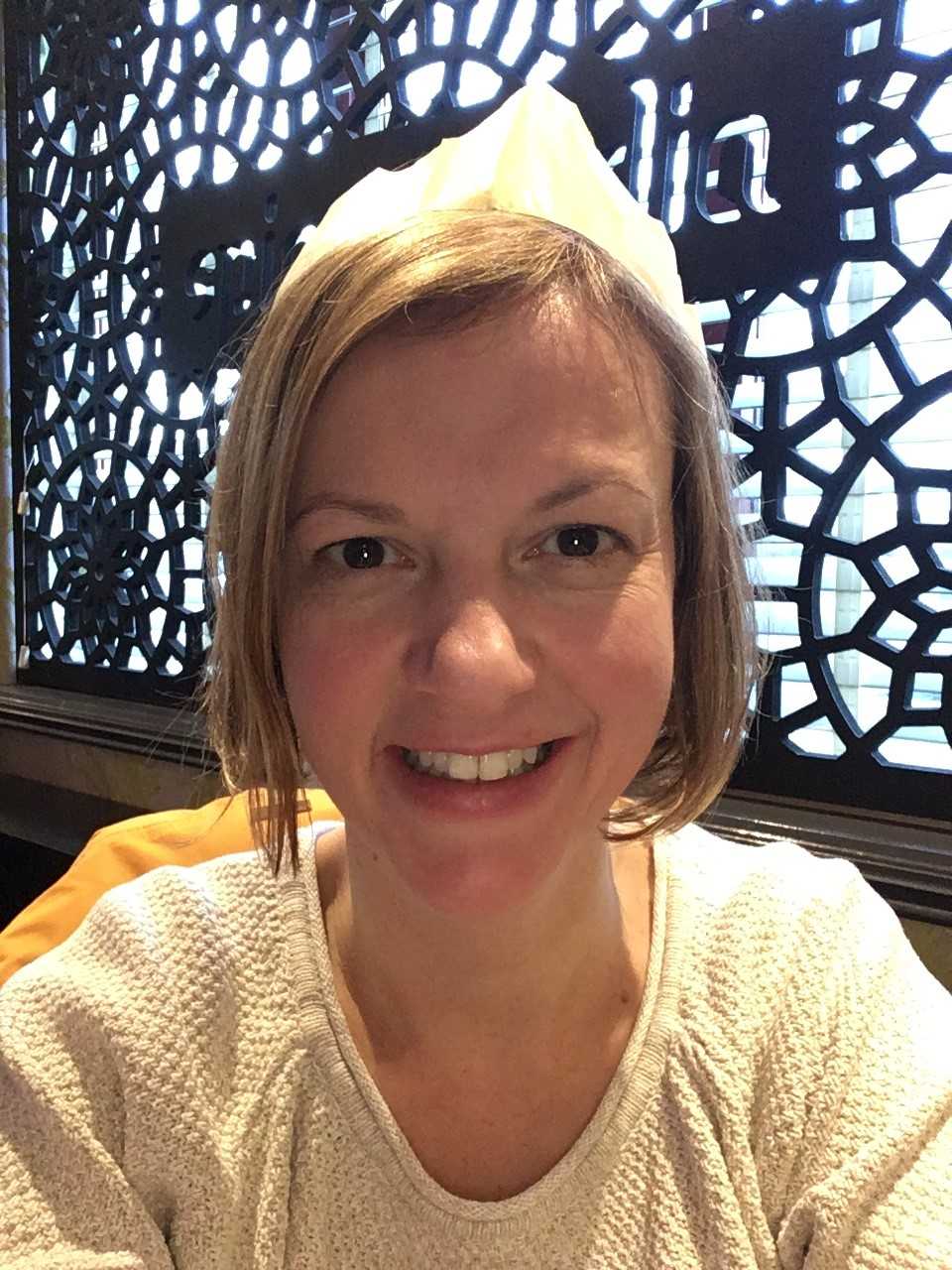 Teaching Team
Shelley O’Connor
Stacey 
Clark
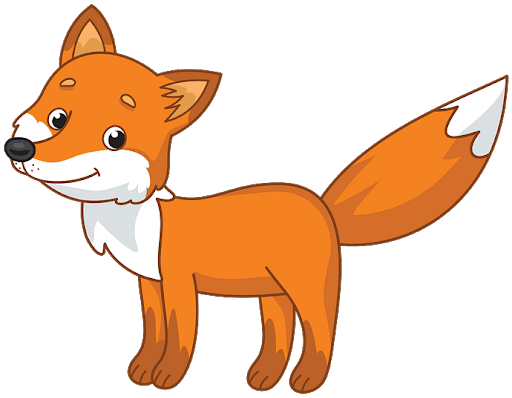 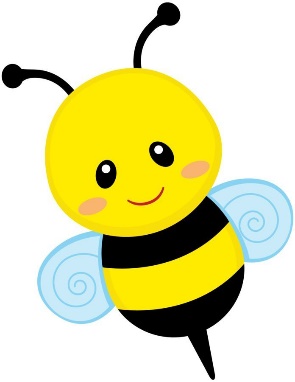 Paperwork and next steps
A member of staff will check your admissions booklet and contact you with any further questions we have.
We will take time to get to know your child and their family, currently through telephone conversations.
You can ask the teaching team any questions you have.
Please use the school website for information and support www.brookfieldsschool.com.
Please follow us on Facebook and Twitter for further communication from school.
We will keep you fully informed of start dates or visit allocations once we are able to following Government return to school guidance and the supportive return of current pupils following the prolonged school absence.